Прочитайте, объясните…
«Каждый    день     жизни прибавляет     частичку... .»
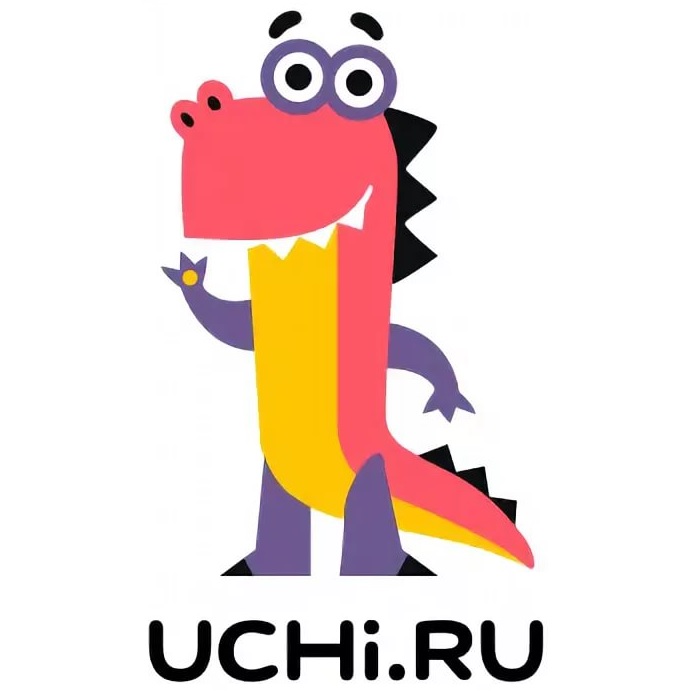 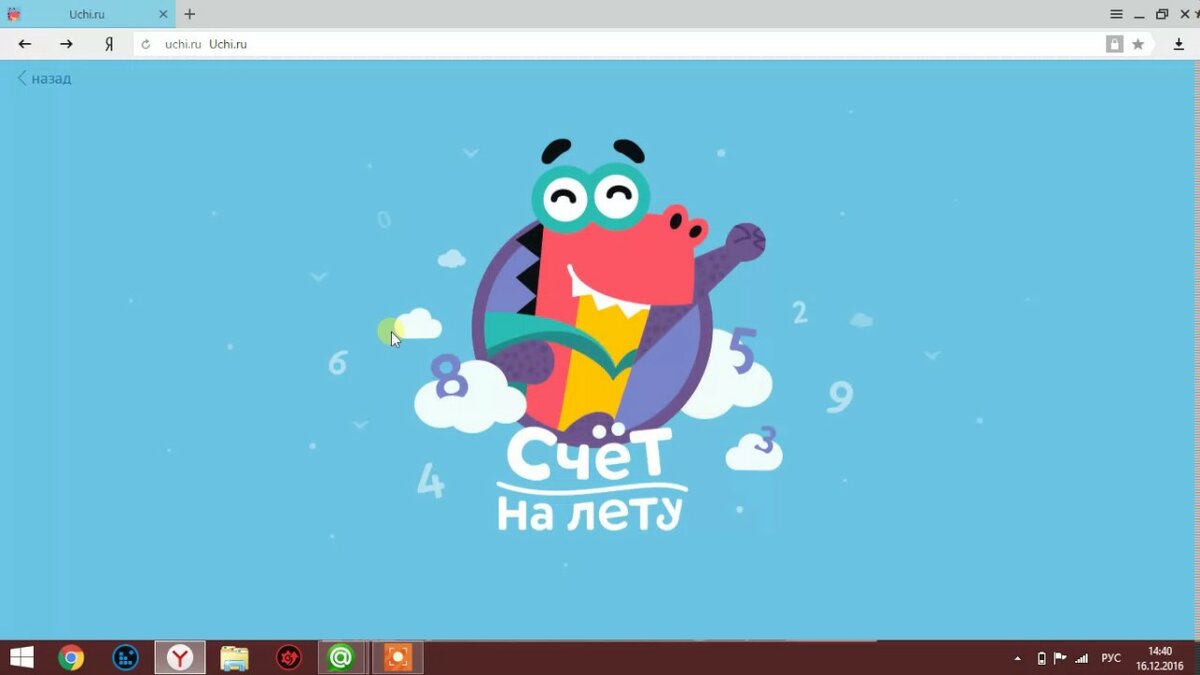 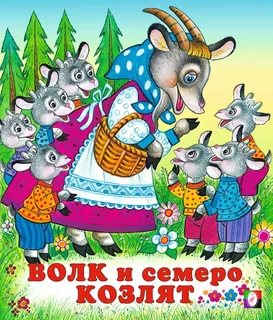 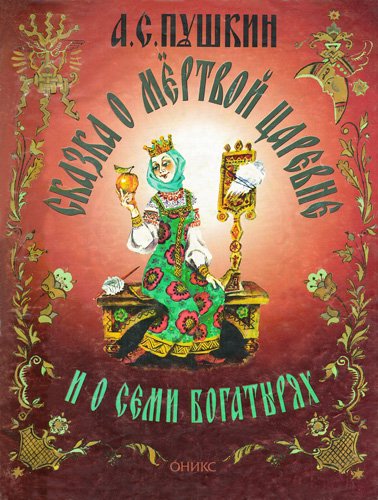 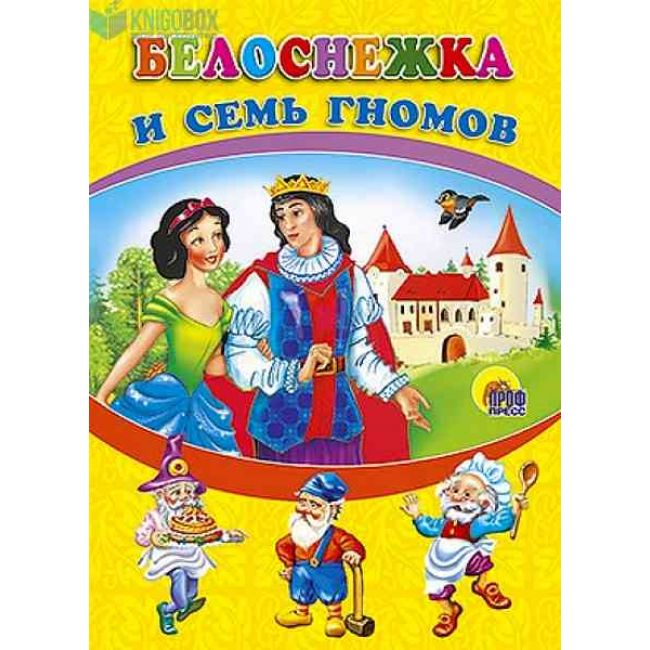 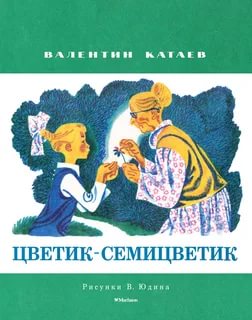 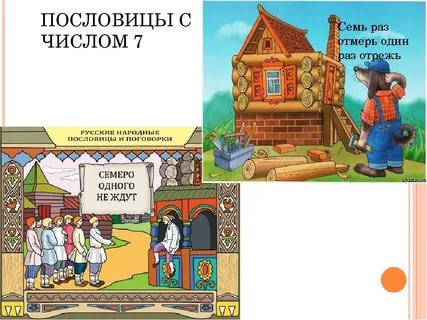 Таблица умножения и деления с числом 7
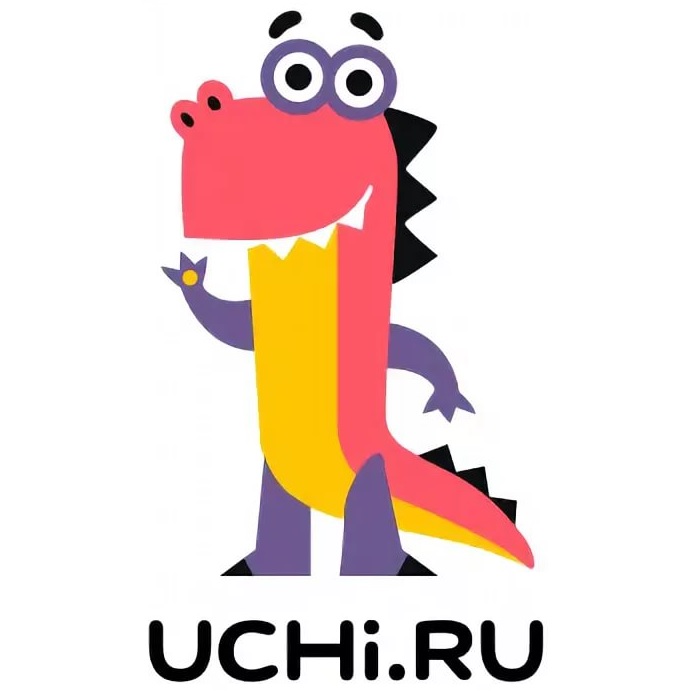 Решите задачу
Цена булочки 7 рублей. Ира купила 9 булочек.
Решите задачу
Цена булочки 7 рублей. 
Ира купила 9 булочек. 
Сколько стоит вся покупка?
Работа в группе
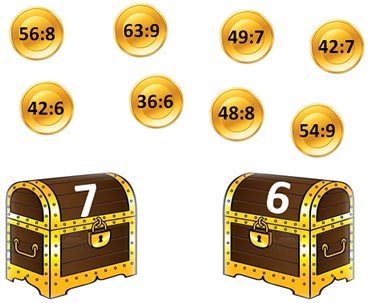 2)Найди периметр квадрата со стороной 7 см.
«Каждый день жизни прибавляет частичку мудрости»
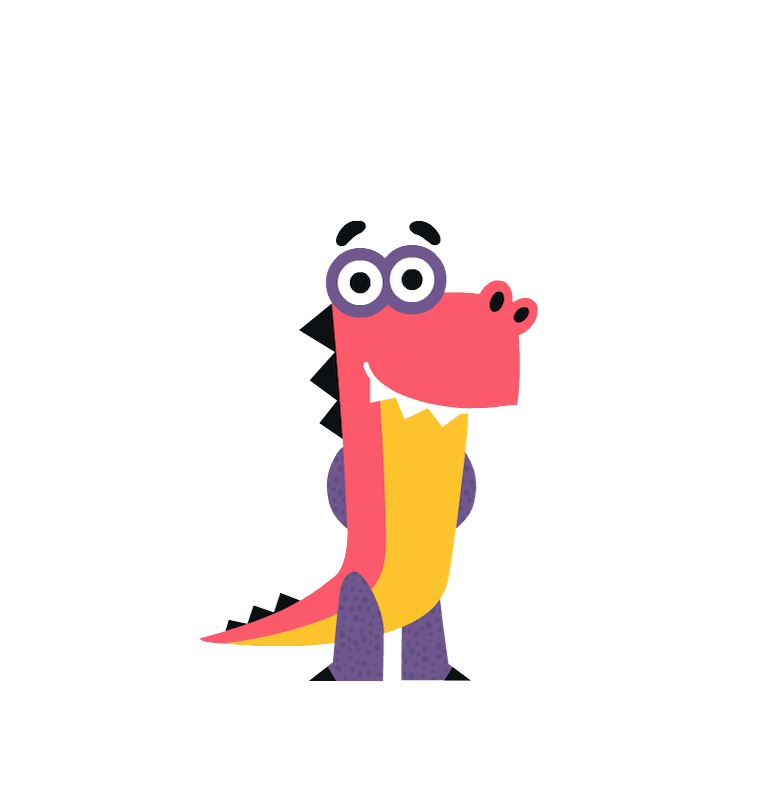